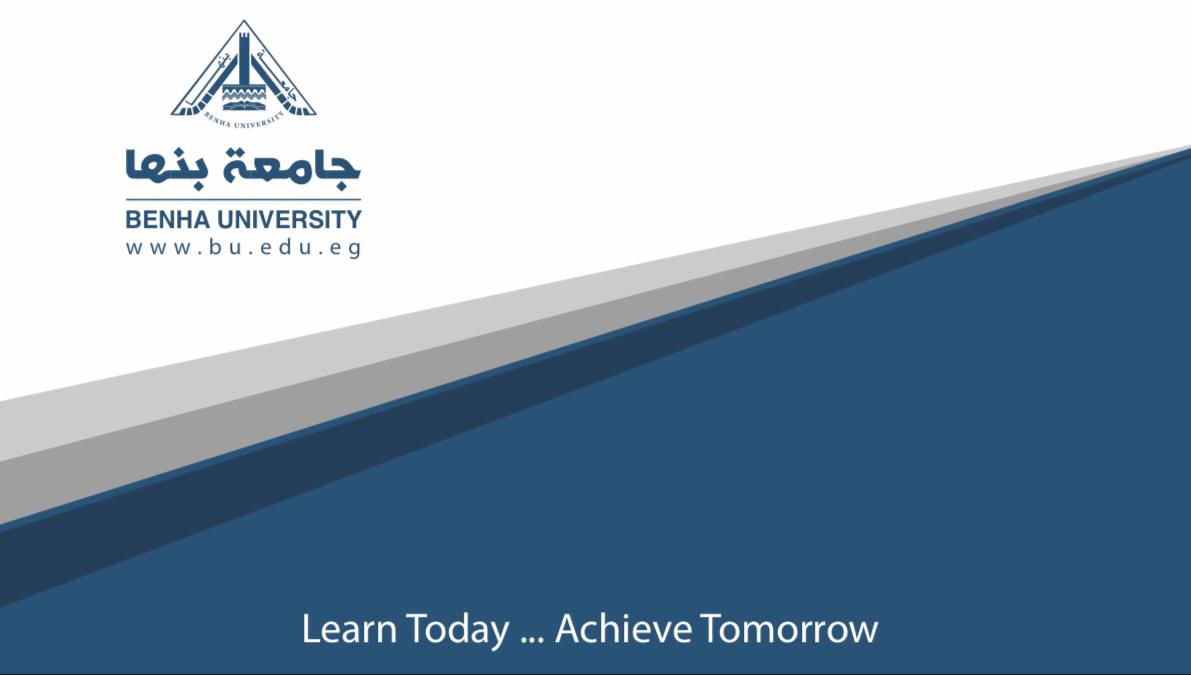 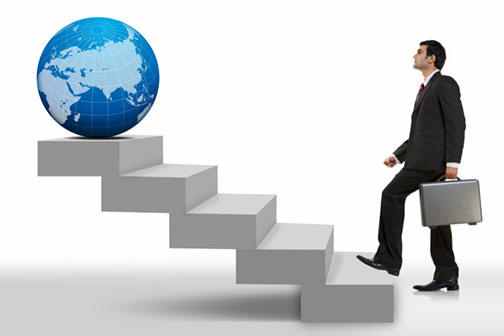 الميتافيزيقا (8)
اعداد
الأستاذ الدكتور
عبدالقادر البحراوي
الميتافيزيقا عند كانط
3
ايمانويل كانت أو إيمانويل كانط (بالألمانية: Immanuel Kant)  فيلسوف ألماني من القرن الثامن عشر (1724 - 1804).
ولد " كانط " في مدينة " كونجسبرغ " الألمانية عاصمة بروسيا 1724 م في عائلة فقيرة.كان والده يمارس صناعة السروج، من " أصل اسكتلندي ، و أمه امرأة دين صالحة مما دعاها إلى تسجيل ابنها " بمعهد فردريك " الذي بقي فيه لمدة ثمان سنوات قاسية وعنيفه يصفها " كانط " بقوله " إن الخوف والرعدة يغلبانه حين يتذكر تلك الأيام".ماتت أمه وهو في " الثالثة عشرة " من العمر وتوفي والده حين كان عمره " اثنتين وعشرين " سنة مما يعني تحمله لجزء من مصاريف أسرته وإعالتهم.يفسر البعض بهذه النشأة القاسية أنها سبب في الصرامة والجدية والإجتهاد التي كانت إحدى سمات هذا الفيلسوف التحق بعد ذلك بجامعة المدينة في 1740 م، درس فيها الفلسفة والرياضيات وعلم أصول الدين والفيزياء ثم اضطرته ظروفه المادية الصعبة إلى طلب الرزق من " مهنة التدريس "
4
تابع دراسته في حتى حصل في عام 1755 حصل على " شهادة الماجستير " وعمل مدرسا في الجامعة التي تخرج منها،بعد ذلك حصل على "درجة الدكتوراه في الفلسفة " سنة 1755 م تولى "عمادة كلية الآداب "خمس مرات وكان" مديرا للجامعة " مرتين وفي هذه الفترة أصدر أهم الأعمال الفلسفية " كنقد العقل الخالص " و " نقد العقل العملي " و ميتافيزيقيا الأخلاق " يعتبر فيلسوف وعالم في آ ن واحد برز في أغلب المجالات " الفيزياء الفلكية " و " الرياضيات " و "الجغرافية " و " علم الإنسان " و " الاخلاق " و أشتهر بالنقد و محاولة تأسيس "علم الأخلاق " و ترسيخ مفهوم السلام بين الشعوب يعتبر أحد أكثر المفكرين المؤثرين في المجتمع الغربي والأوروبي الحديث والفيلسوف الرئيس الأخير في عصر التنوير.
5
كان كانط في شبابه طالبا قويا في دراسته ضعيفا في بنيته. تربي في بيت أهله متدينون بشدة. وتربى كانت تربية دينية، وعلى التفاني والإخلاص في خدمة الدين وعلى التواضع مع الناس. ثم أنه نشأ على التفسير الحرفي للكتاب المقدس. تلقى كانت تعليما صارما وقاسيا ومنضبطا. كان يؤثر تعلم اللغة اللاتينية وتعلم الدين على تعلم الرياضيات والعلوم طرح إيمانويل كانت منظورا جديدا في الفلسفة أثر ولا زال يؤثر في الفلسفة الأوربية حتى الآن أي أن تأثيره امتد منذ القرن الثامن عشر حتى القرن الحادي والعشرين. نشر أعمالا هامة وأساسية عن نظرية المعرفة وأعمالا أخرى متعلقة بالدين وأخرى عن القانون والتاريخ.
6
أما أكثر أعماله شهرة فهو كتابه نقد العقل المجرد الذي نشره سنة 1781 وهو على مشارف الستين من عمره. يبحث كانت في هذا الكتاب ويستقصي محدوديات وبنية العقل البشري ذاته. قام في كتابه هذا بالهجوم على الميتافيزيقيا التقليدية ونظرية المعرفة الكلاسيكية. وأجمل وأبدع مساهماته كانت في هذا المجال بالتحديد. ثم نشر أعمالا رئيسية أخرى في شيخوخته، منها كتابه نقد العقل العملي الذي بحث فيه جانب الأخلاق والضمير الإنساني، وكتابه نقد الحكم الذي استقصى فيه فلسفة الجمال والغائية.
7
تطرح الميتافيزيقا أسئلة عديدة حول الحقيقة المطلقة للأشياء. اعتقد كانت أن بالإمكان إصلاح وتهذيب الميتافيزيقا الكلاسيكية عن طريق تطبيق نظرية المعرفة عليها. حيث زعم أنه يمكننا باستخدام هذه الطريقة مواجهة الأسئلة التي تطرحها الميتافزيقا، والأهم من ذلك أن نعرف المصادر التي نستقي منها معرفتنا وأن نعرف ماهية حدود المعرفة التي يمكن الوصول إليها.
اقترح كانط أنه بعد أن نفهم ونعرف مصادر وحدود المعرفة الإنسانية والعقلية يمكننا طرح أي أسئلة ميتافيزيقية والحصول على أجوبه مثمرة. وسأل كانط سؤالا خطيرا هو هل للأشياء والمواضيع التي نعرفها خصائص معينة سابقة على تجربتنا وعلى إحساسنا. وأجاب على ذلك بأن جميع المواضيع والأشياء التي يمكن للعقل معرفتها تتم بطريقة يختارها العقل. ويضرب مثالا على ذلك أنه إذا استعد العقل للتفكير قبل أي موضوع واختار العقل التفكير بطريقة السببية فإننا بالتالي نعلم قبل ان نتعرف على أي موضوع ان الموضوع سيكون إما سببًا أو نتيجة.
8
ويصل كانط إلى نتيجة مفادها أن هناك مواضيع لا يمكن للعقل معرفتها عن طريق السببية. ونتيجة أخرى هي أن مبدأ السببية هو طريقة في التفكير لا يمكن أن تستقل عن التجربة والإحساس. ولا يستطيع مبدأ السببية الإجابة عن جميع الأسئلة. ويضرب مثالا للتوضيح هو هل العالم أزلي أم له مسبب؟، وبالتالي فإن أسئلة الميتافيزيقيا الأساسية لا يستطيع العقل الإنساني الإجابة عنها. لكن العقل يفهم ويعرف ويجيب عن أسئلة العلوم العادية لأنها تخضع لقوانينه.
ابتدع ايمانويل كانط نظاما مبتكرا في نظرية المعرفة هو مزيج بين المدرستين التجريبية والعقلية. فأهل المدرسة التجريبية يرون أن المعرفة لا تكون إلا من طريق التجربة لا غير. أما أهل الطريقة العقلية فيرون أن نظام الشك الديكارتي وأن العقل وحده من يمدنا بالمعرفة. خالفهم كانط في ذلك حيث يرى أن استخدام العقل وحده دون التجربة لا يقود إلى المعرفة بل يقود إلى الأوهام. أما استخدام التجربة فلا يقود إلى معرفة دقيقة ولا تعترف بوجود مسبب أول الذي يعترف به العقل المجرد..
9
كانط يدّعي ان الرياضيات والعلوم الطبيعية والميتافيزيقا تعتمد على افتراضات قبلية تركيبية، وهي افتراضات ضرورية ولكنها ليست صحيحة في جميع الحالات، وهي يمكن معرفتها قبل التجربة. وبما ان الرياضيات والعلوم الطبيعية الصرفة هي علوم متأسسة جيدا، هو يقترح اختبار الكيفية التي تكون فيها حقائقها التركيبية قبلية بأمل ان يساعد هذا الاختبار في إلقاء الضوء على امكانية ان تكون الميتافيزيقا علما.
وحول مبدأ السببية "لكل حادث سبب" يرى كانط انه لا يمكن اثباته بالتجربة، لكن التجربة مستحيلة بدونه لأن مبدأ السببية ليس مبدأً علميا وانما مابعد علمي يجعل الملاحظة التجريبية ممكنة، فهو يصف الطريقة التي يجب ان ينظّم بها الذهن وعيه الداخلي. يقول كانط ان النظريات السابقة لا يمكنها توضيح نوع الاحكام او التجربة التي لدينا لأن تلك النظريات اهتمت فقط بنتائج تفاعل الذهن مع العالم وليس بطبيعة مساهمات الذهن. ابتكار كانط هو توظيف ما يسميه بالحجة المفاهيمية لإثبات الادعاءات القبلية التركيبية، وهي الادعاءات التي تعطي الامكانية والشرعية للميتافيزيقا.
10
يرى كانط ان الميتافيزيقا هي ممكنة بفضل البداهة الخالصة لقدرتنا الحسية. المكان والزمان ليسا اشياء بذاتهما نراهما بالتجربة، وانما هما بداهتان خالصتان تساعداننا في بناء احساساتنا. الهندسة تأتي من بداهتنا الخالصة في المكان، والرياضيات تأتي من بداهتنا الخالصة للزمان – مفهومنا عن الأعداد يُبنى من اللحظات المتعاقبة في مفهومنا للزمن. العلوم الطبيعية الصرفة هي ممكنة بفضل المفاهيم الخالصة لمقدرتنا على الفهم. كانط يميز بين "احكام التصور" التي ترتكز على احاسيس موضوعية، و"احكام التجربة" التي تحاول وضع حقائق ضرورية ذاتية من التجربة. العلوم كمجموعة معارف موضوعية تكون ممكنة فقط عندما ننظر للطبيعة وهي توجّه ذاتها وفق قوانين موضوعية منتظمة. هذه القوانين مثل "كل نتيجة لها سبب" هي مفاهيم لفهمنا تماما مثلما الزمان والمكان هما بداهة لحساسيتنا. نحن لا نستطيع معرفة اي شيء حول الاشياء بذاتها لكن الظهور او التجلّي الذي يشكل تجربتنا هو الذي يتبع هذه القوانين. كانط يضع قائمة معقدة من الأصناف يبيّن فيها الطريقة التي تتشكّل فيها التجربة من المفاهيم الخالصة للفهم.
11
الميتافيزيقا تثق بمقدرة العقل التي لا علاقة لها بالتجربة. في سعيه للكمال، يطمح العقل لمعرفة الاشياء في ذاتها، ويطبّق بشكل خاطئ مفاهيم الفهم على مسائل خارج التجربة. كانط يصنف "افكار العقل" الى ثلاثة انواع: سايكولوجية، التي تتعامل مع افكارنا عن الجوهر والروح، وكوسمولوجية، تعطي اهمية لأربعة انواع من التناقضات المرتكزة على التفكير السببي، وثيولوجية تتعامل مع افكارنا عن الله. في كل حالة، يرى كانط ان العقل يتجاوز حدوده ويحاول عمل ادّعاءات حول الاشياء بذاتها، وهي تلتبس عادة مع الظهور.
الميتافيزيقا تختلف عن الرياضيات او العلوم لأن ما تبلغهُ يتجاوز قدراتها. انها تطمح لمعرفة ما لا تستطيع معرفته. حين يجد العقل نفسه يتمدد، فهو ايضا يستكشف مداه الكامل وامكانية المعرفة الانسانية. ومع ان العقل لا يستطيع ابلاغنا اي شيء حول الاشياء بذاتها، فهو يمكن استخدامه لإختبار قدراتنا. كانط يعيد تعريف الميتافيزيقا كـ "نقد". في محاولة لاختبار الكيفية التي تُبنى وتُبرّر بها معرفتنا.
12